6
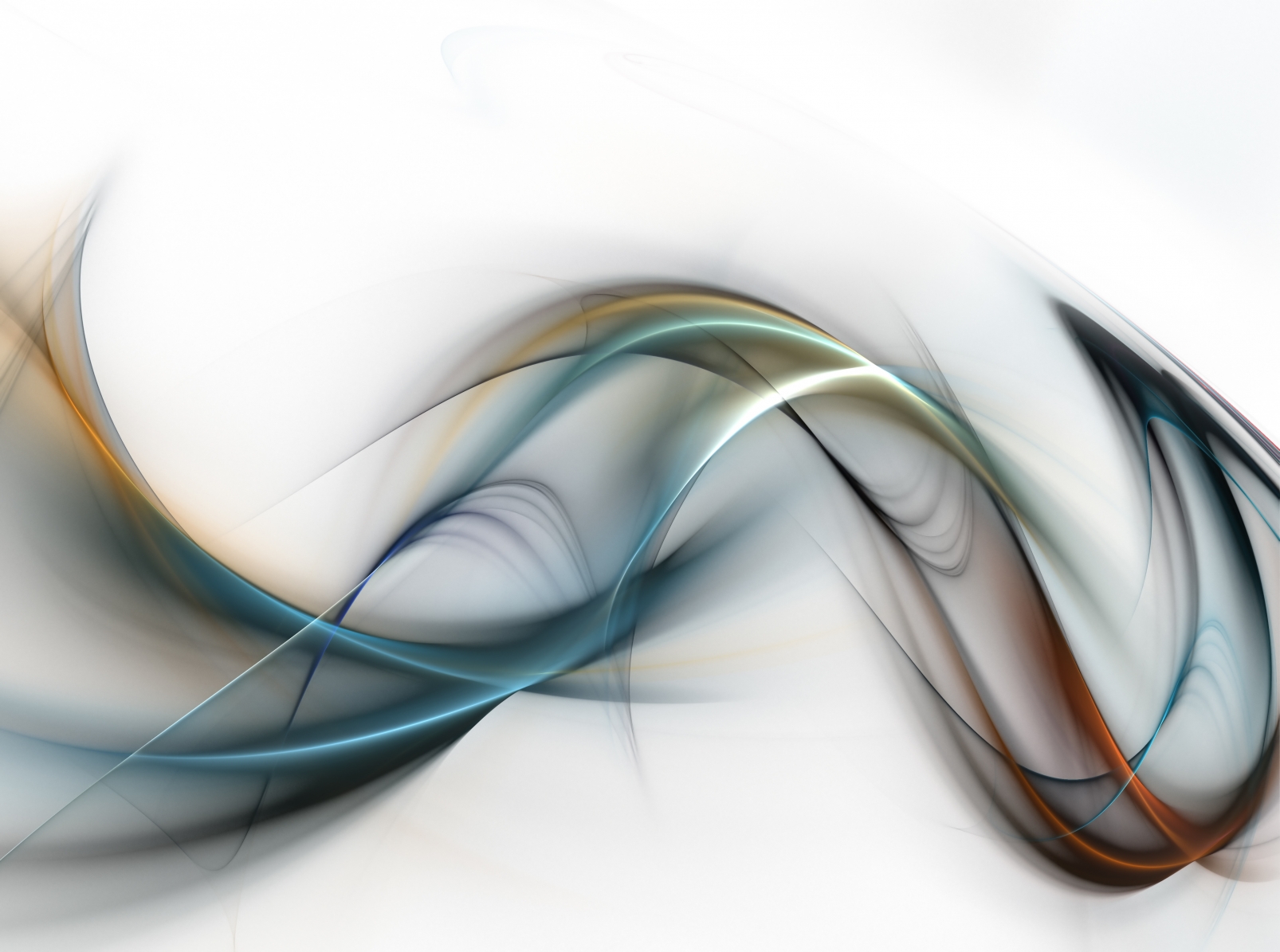 Keys to 
Employee Engagement
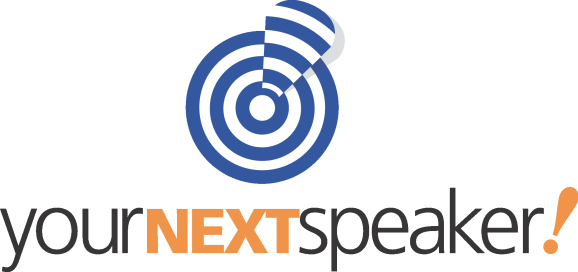 RHETT LAUBACH
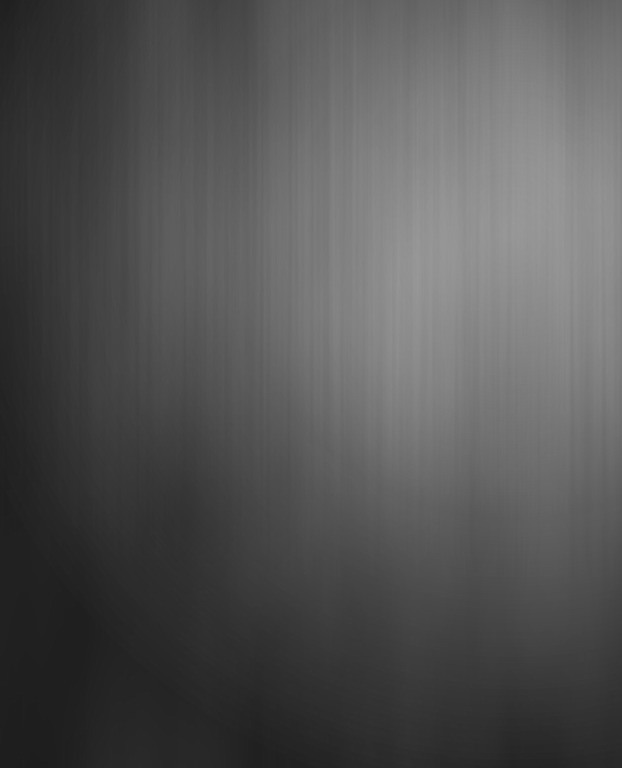 Are you drawing the best out of your team?
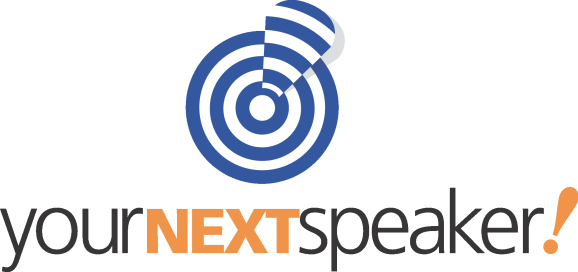 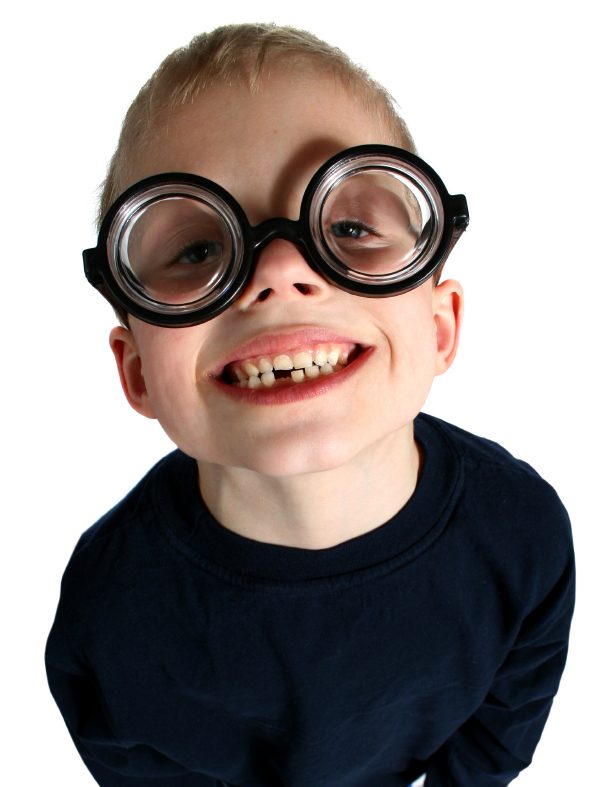 A trained brain is not very good at seeing things differently.
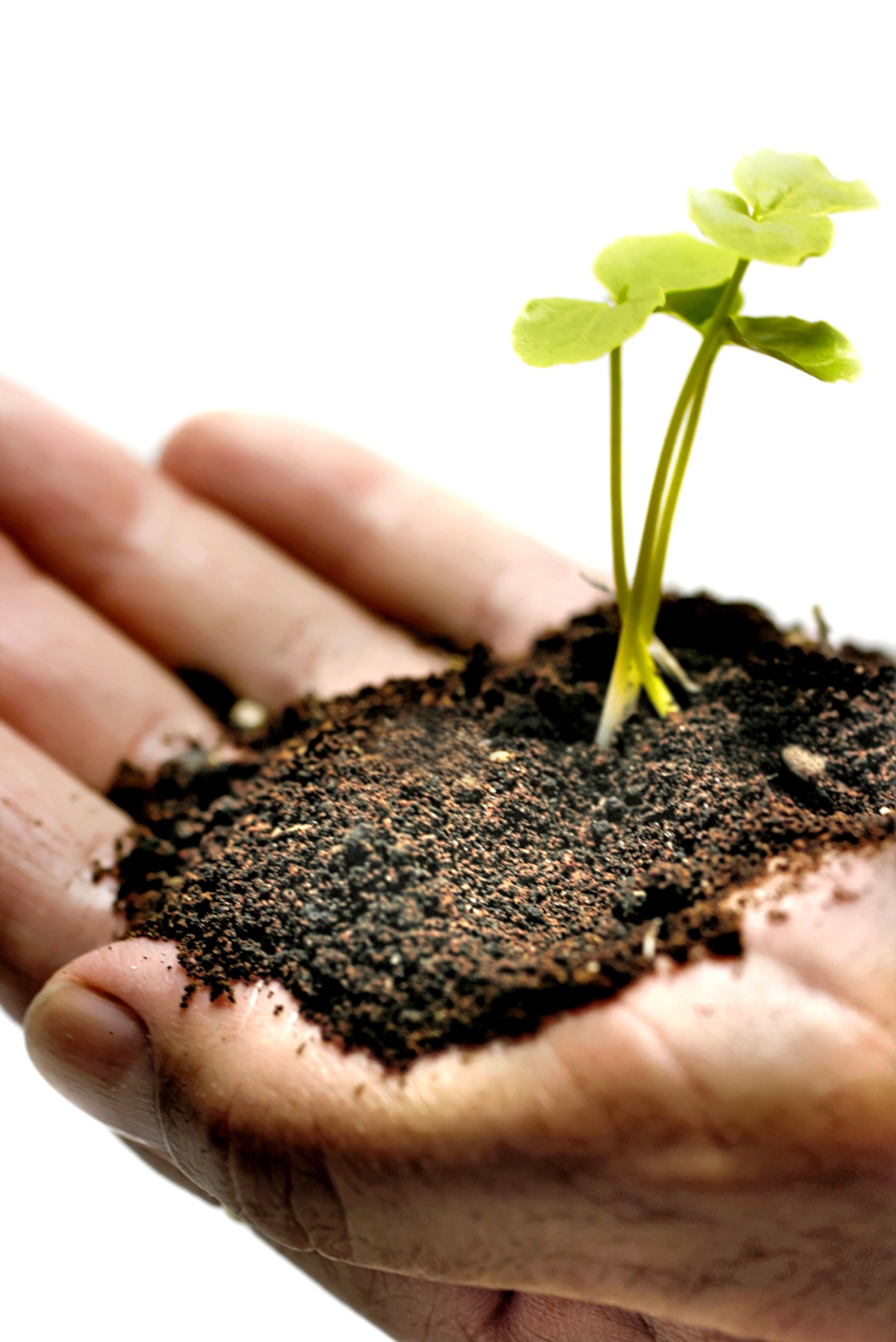 Encourage Up
  Target Down
    Strengthen In
    Weaken Out
   Make it Sharp
Rock the Gap
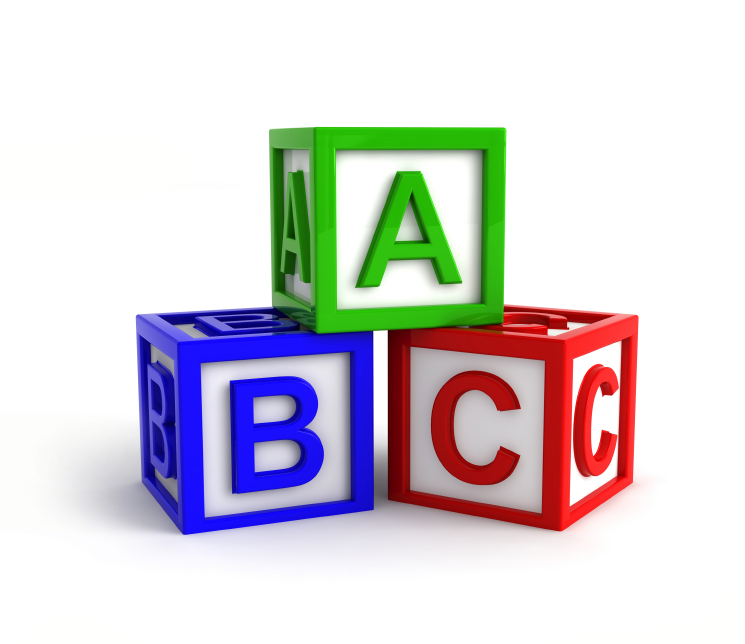 A Very Simple Word Association
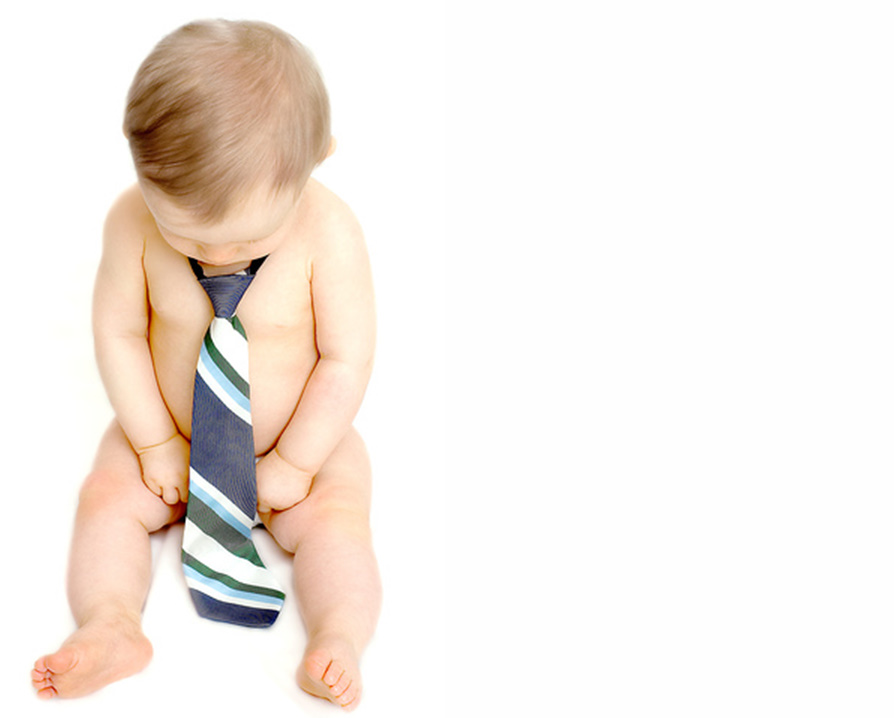 youth
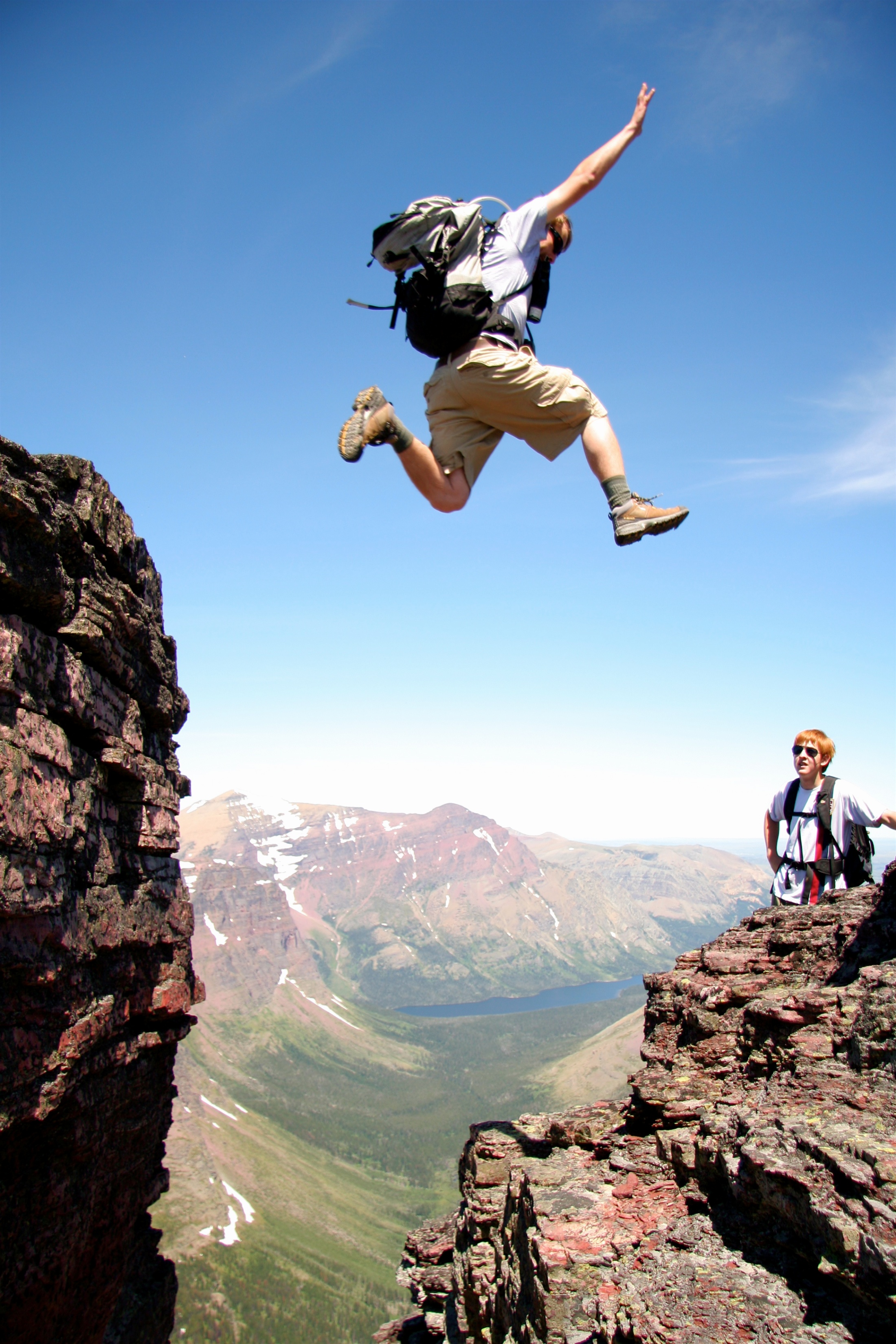 risk
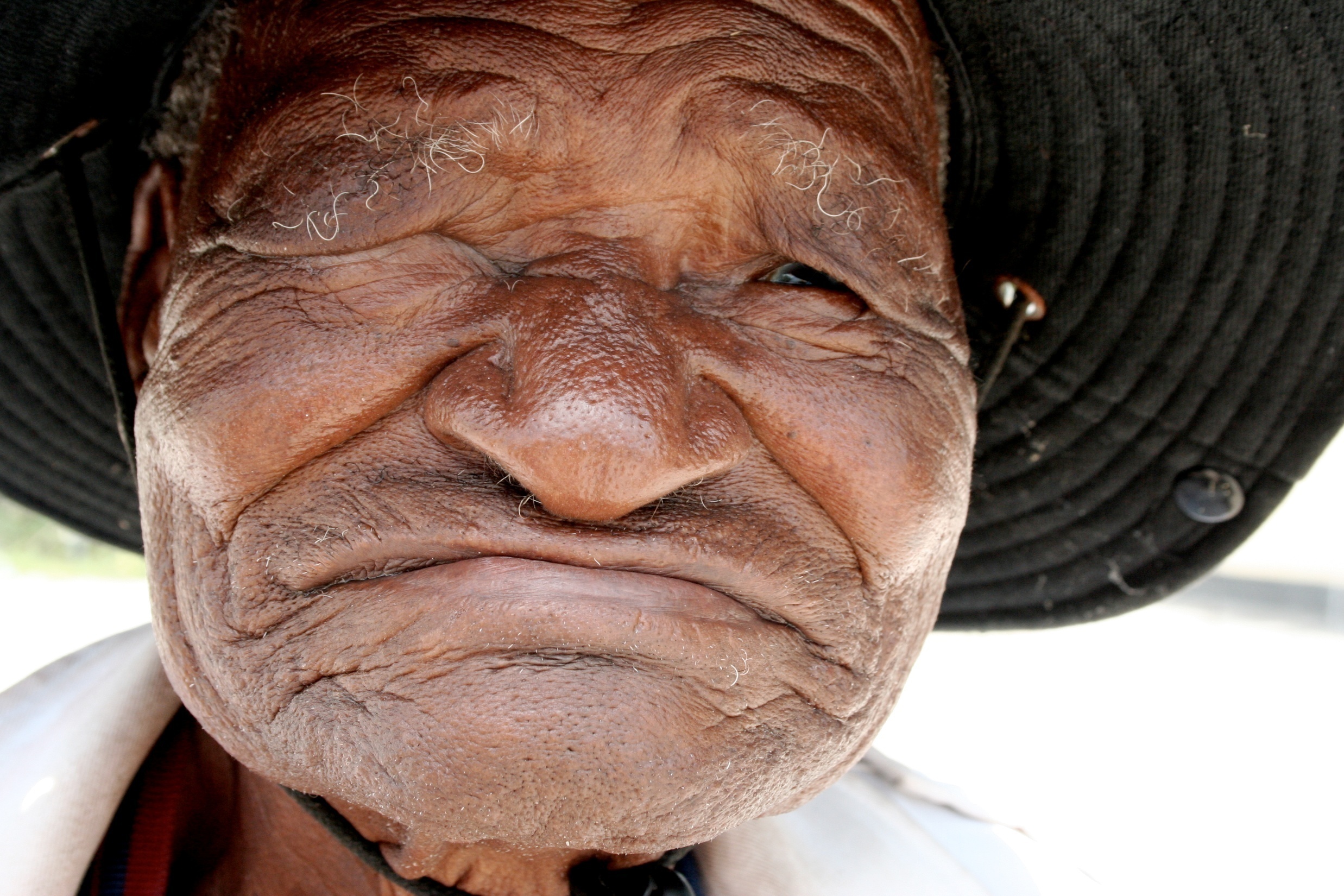 aging
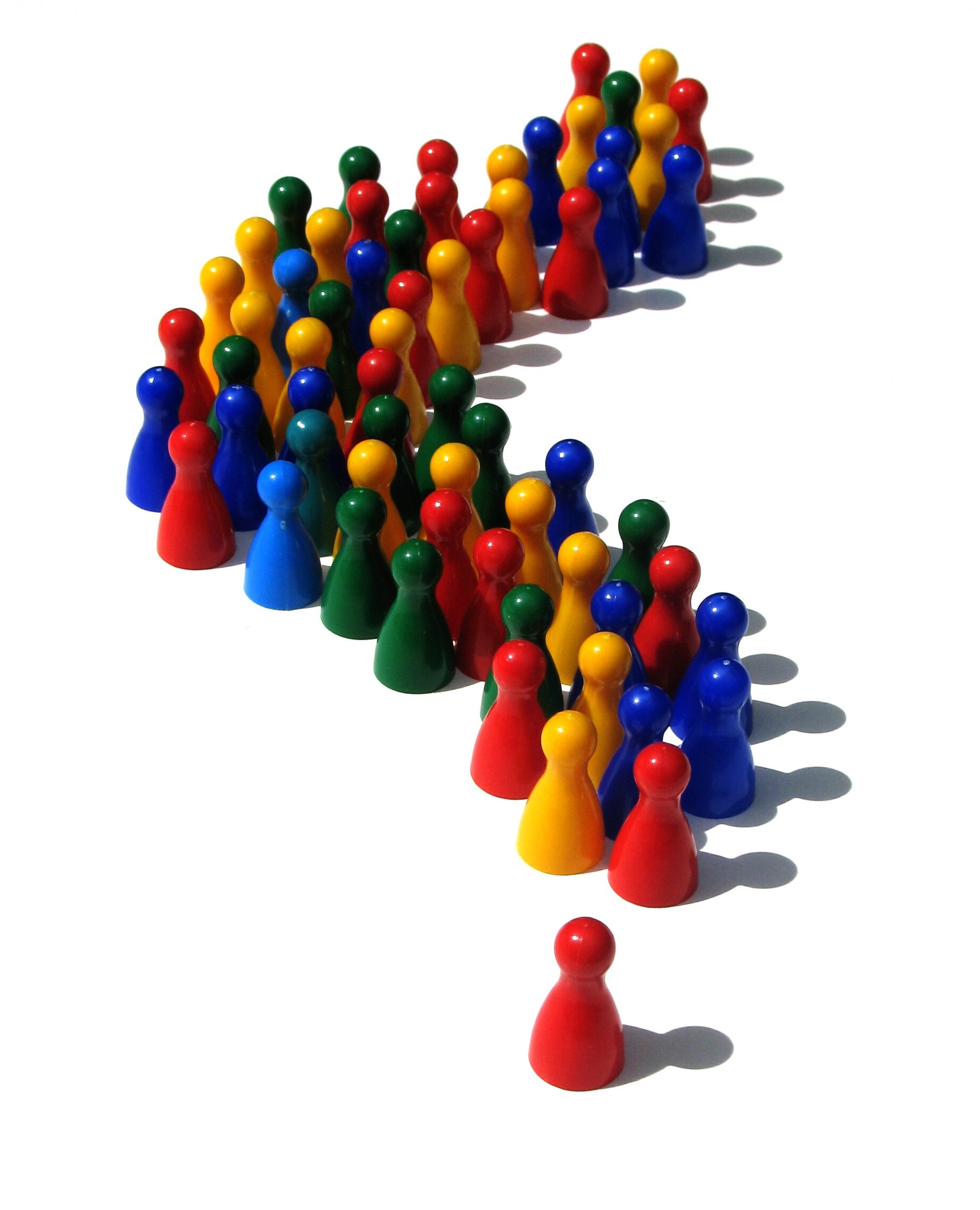 leadership
emotions
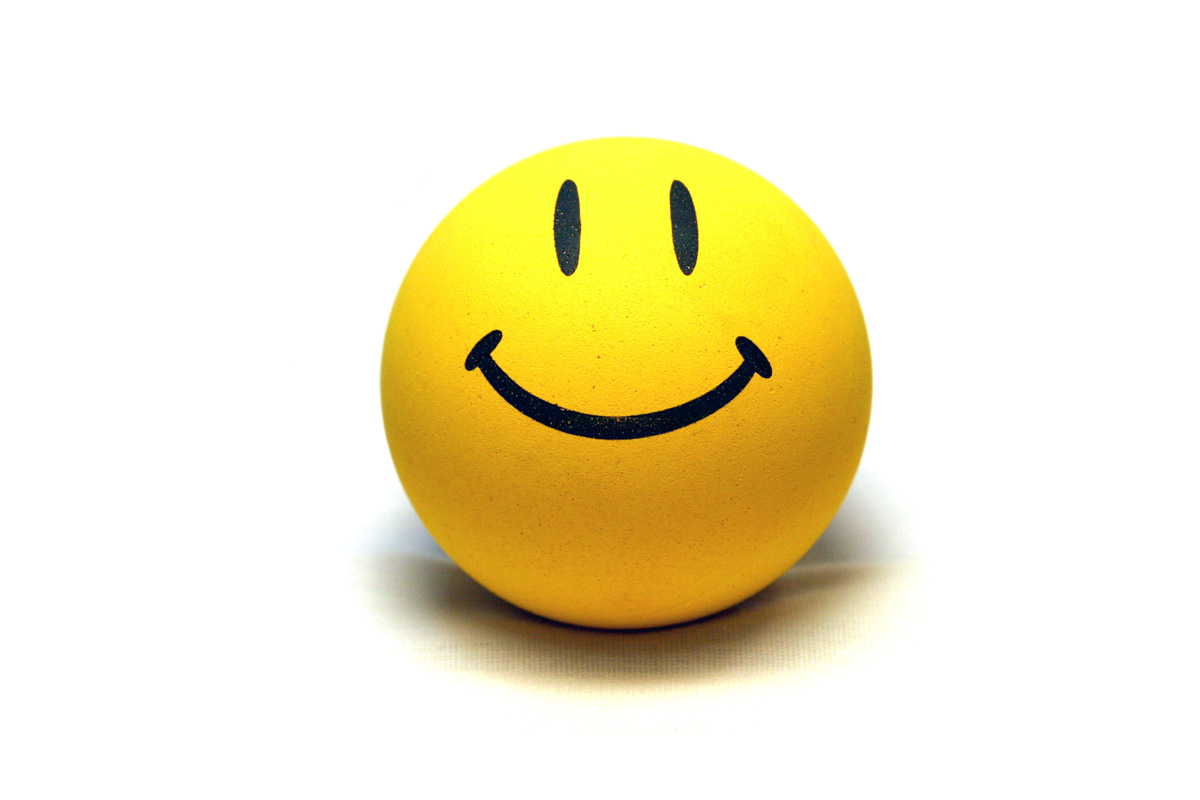 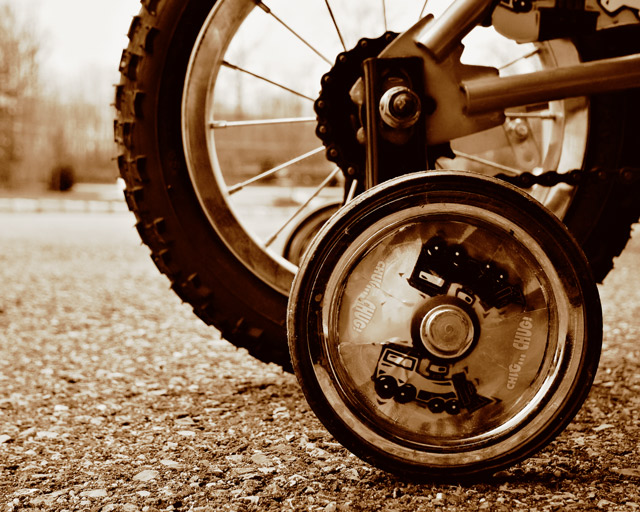 training
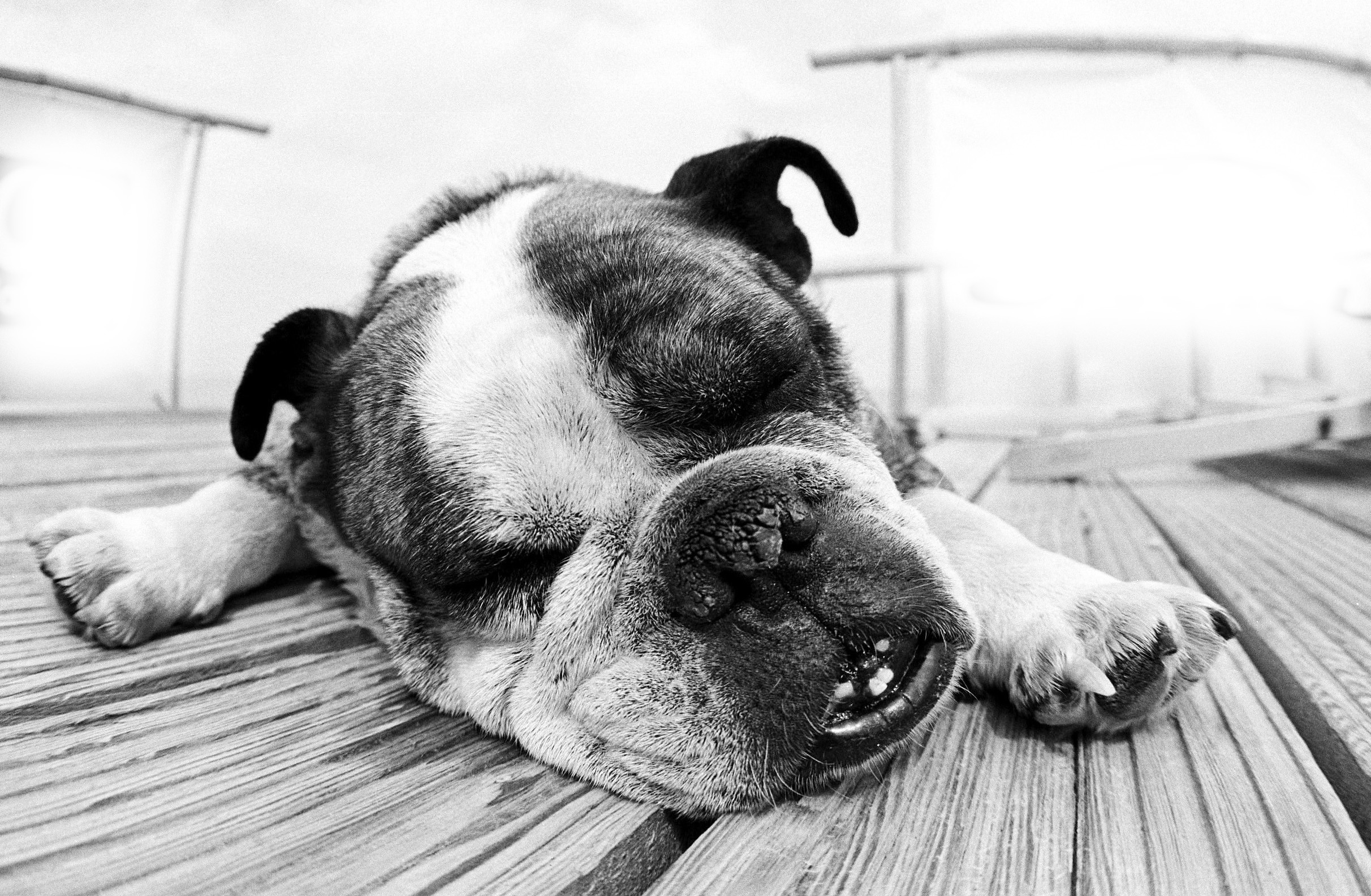 lazy
5
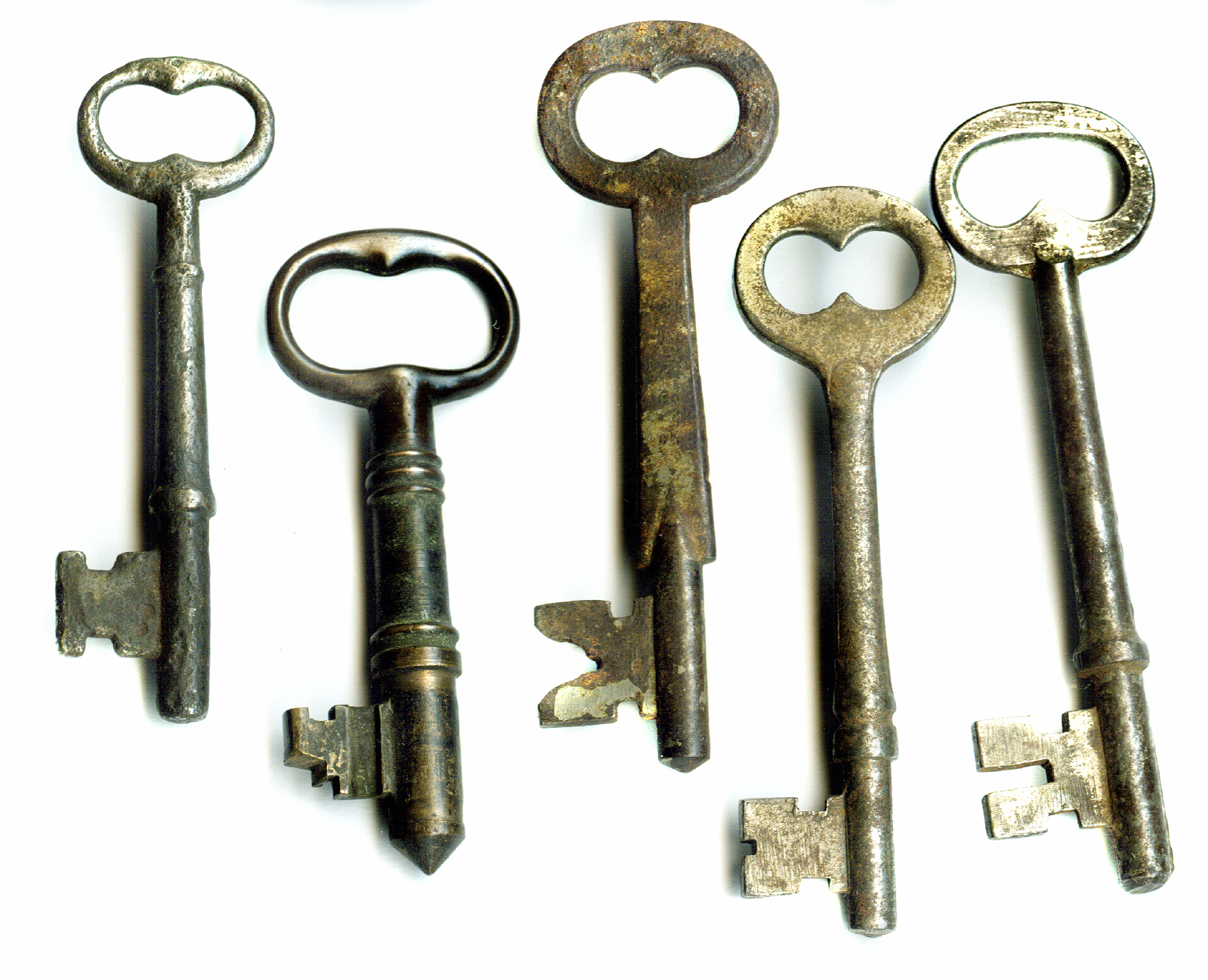 Coaching
Conversations
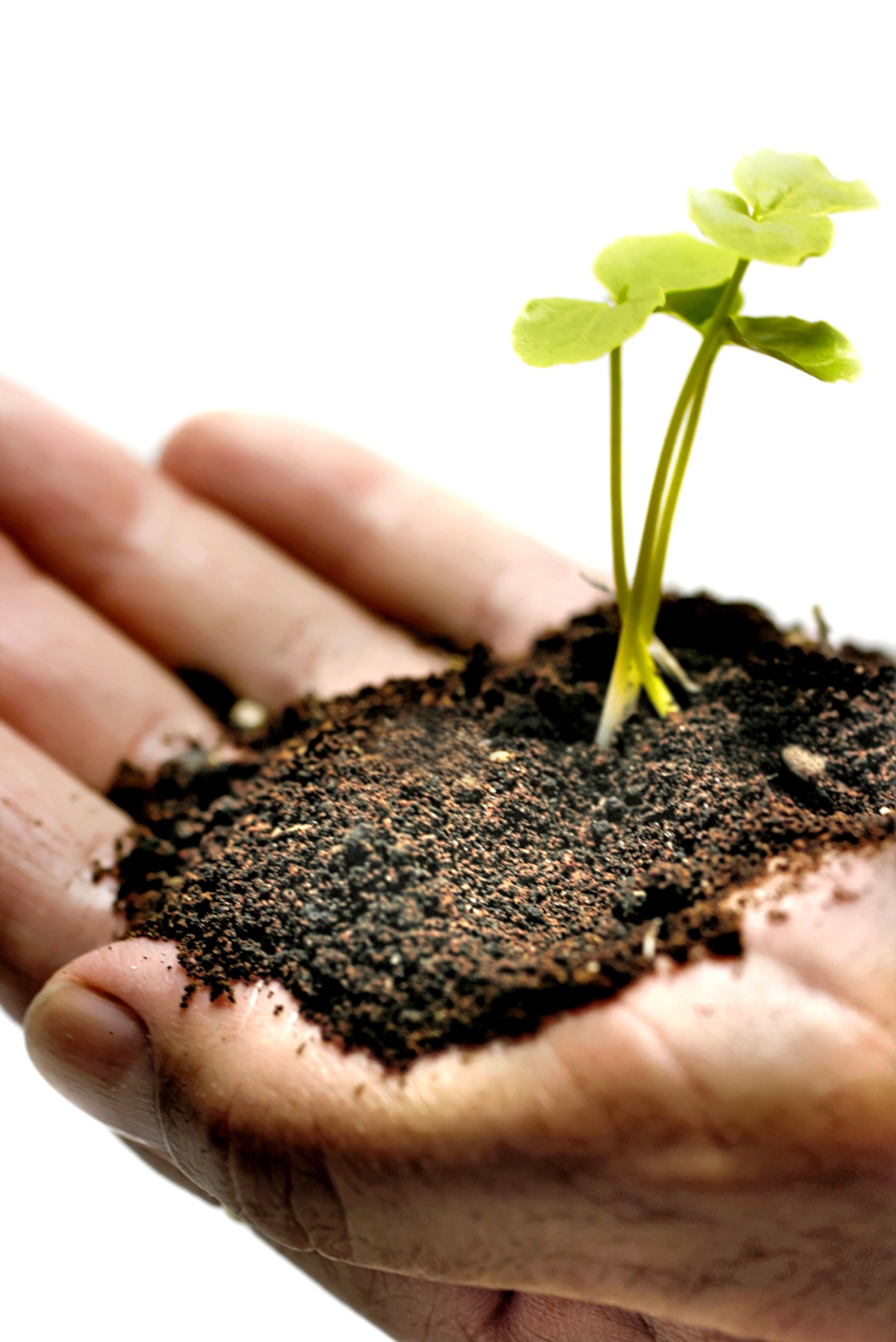 BEST MOMENTS

  CHALLENGING

    ONE THING

  NEEDS

PEERS
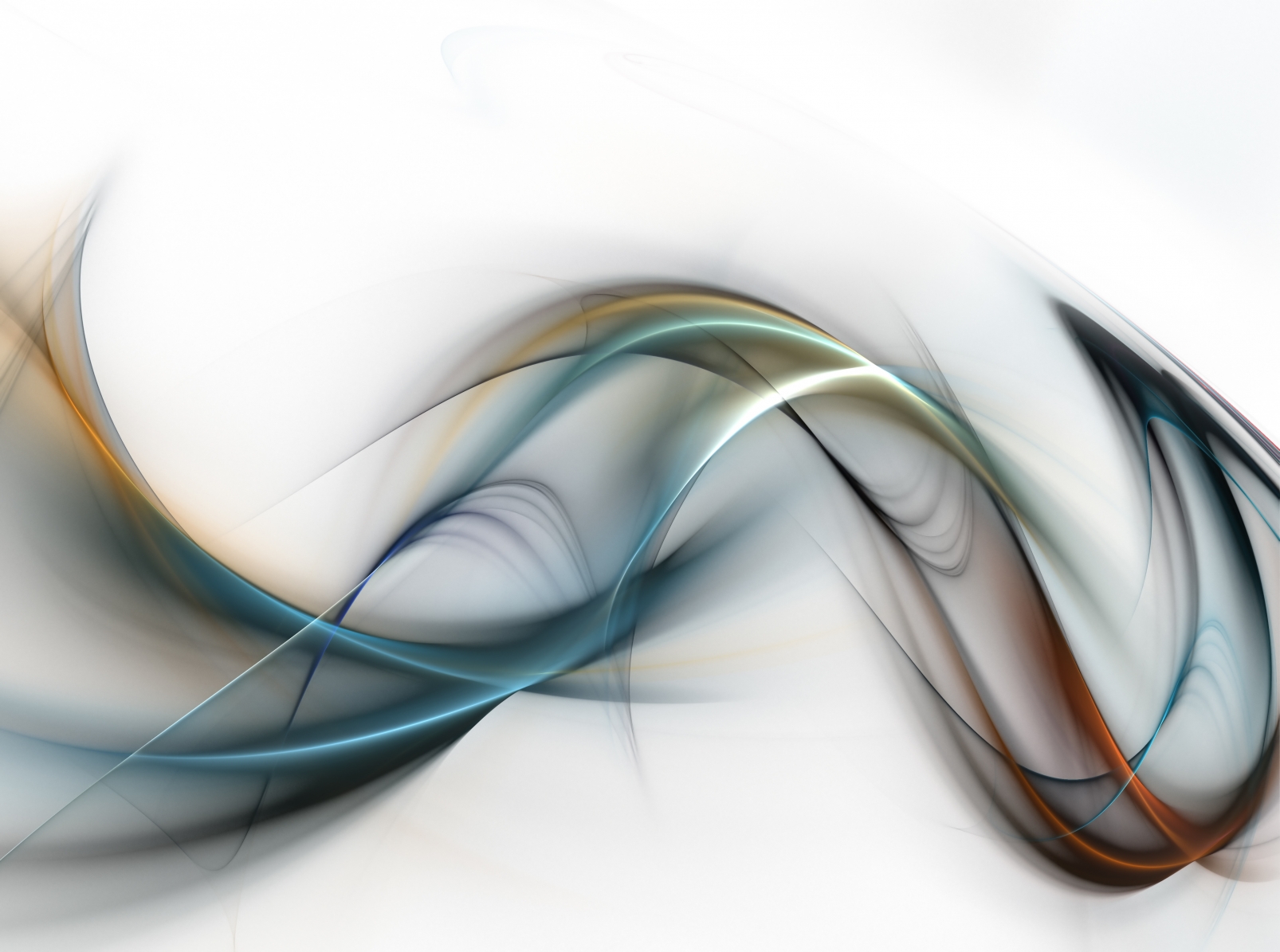 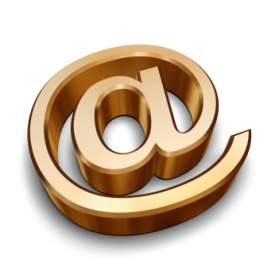 RHETT
YourNextSpeaker.com
www.YourNextSpeaker.com
www.AuthenticityRules.com
Facebook
Twitter - @RhettLaubach
LinkedIn
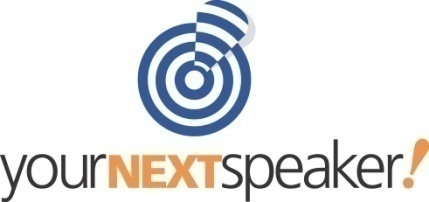 a                                       production
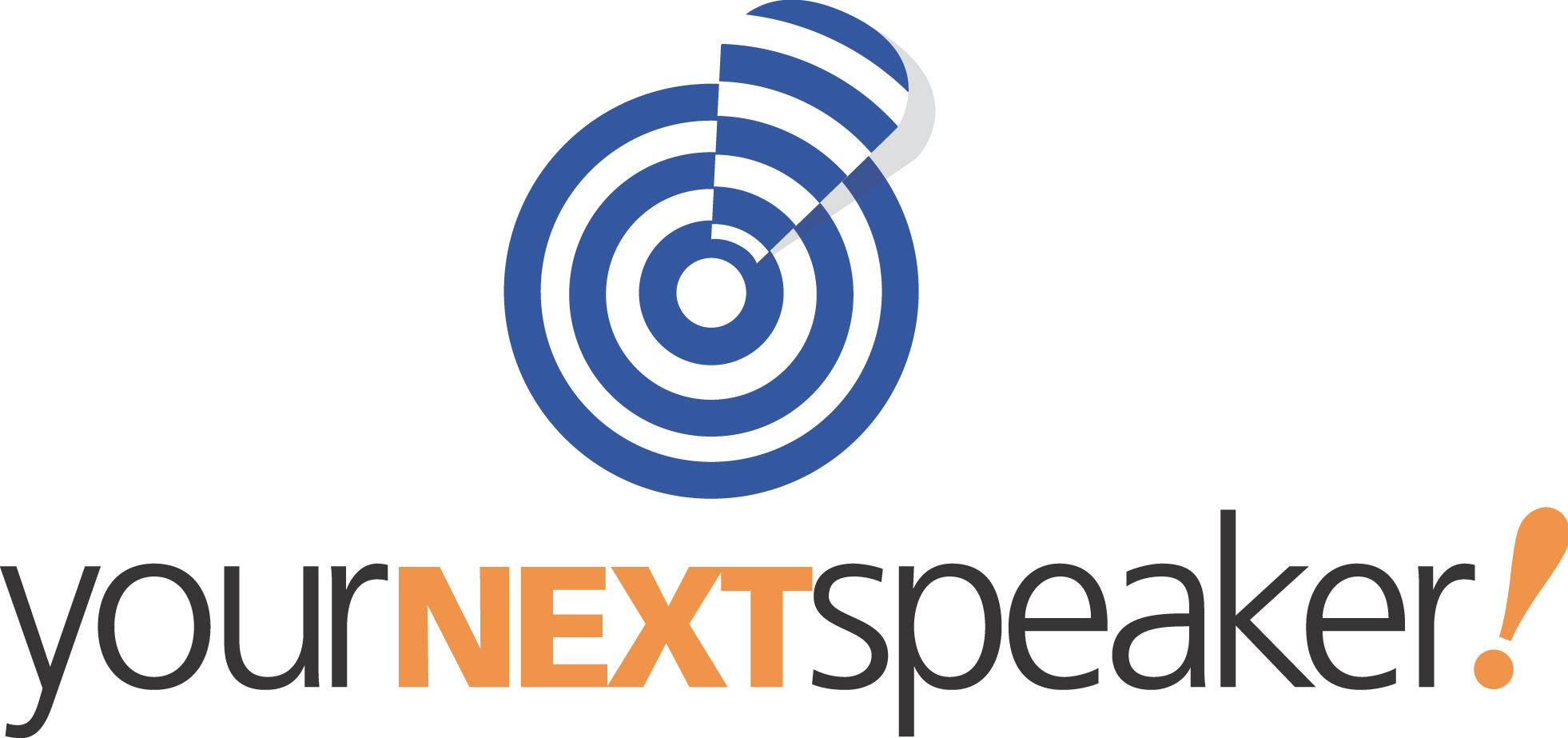 Rhett Laubach
Edmond, OK